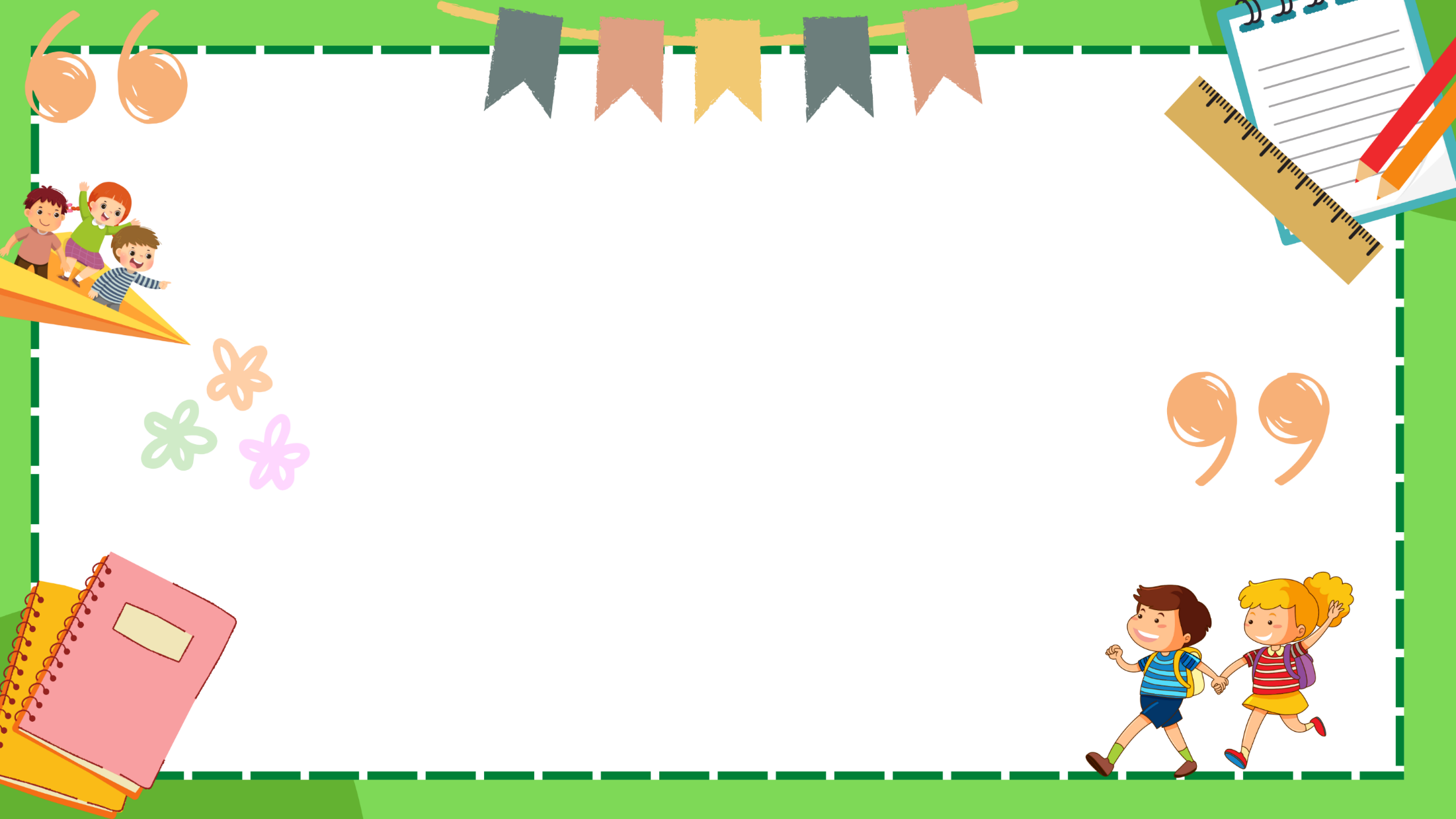 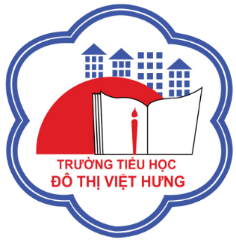 ỦY BAN NHÂN DÂN QUẬN LONG BIÊN
TRƯỜNG TIỂU HỌC ĐÔ THỊ VIỆT HƯNG
BÀI GIẢNG ĐIỆN TỬ
KHỐI 3
MÔN: TOÁN
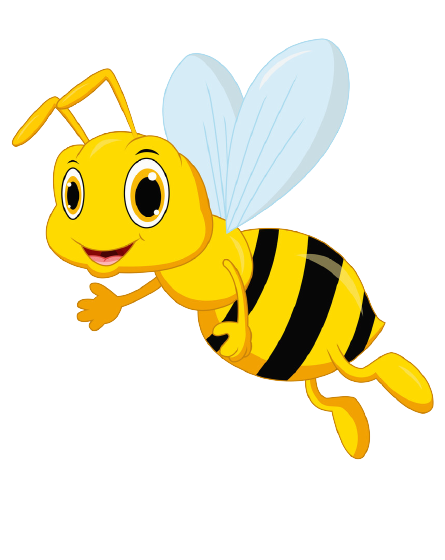 KHỞI ĐỘNG
KHỞI ĐỘNG
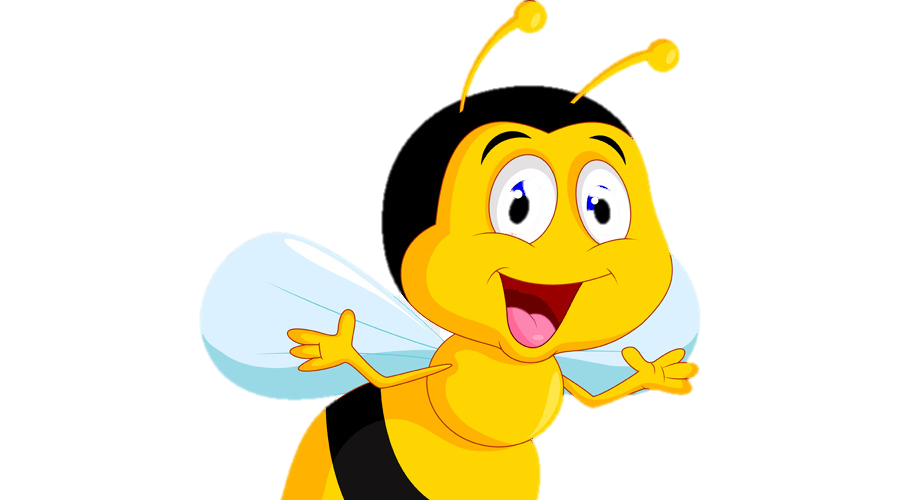 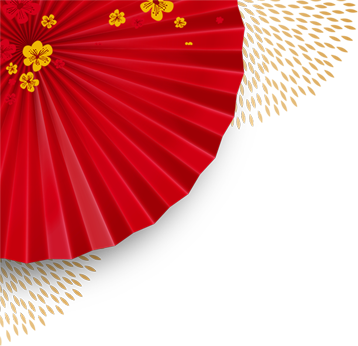 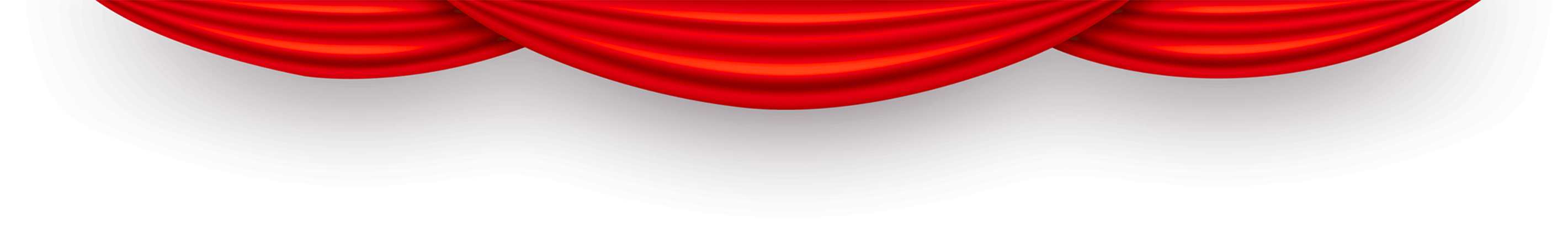 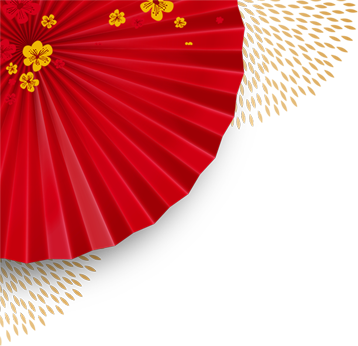 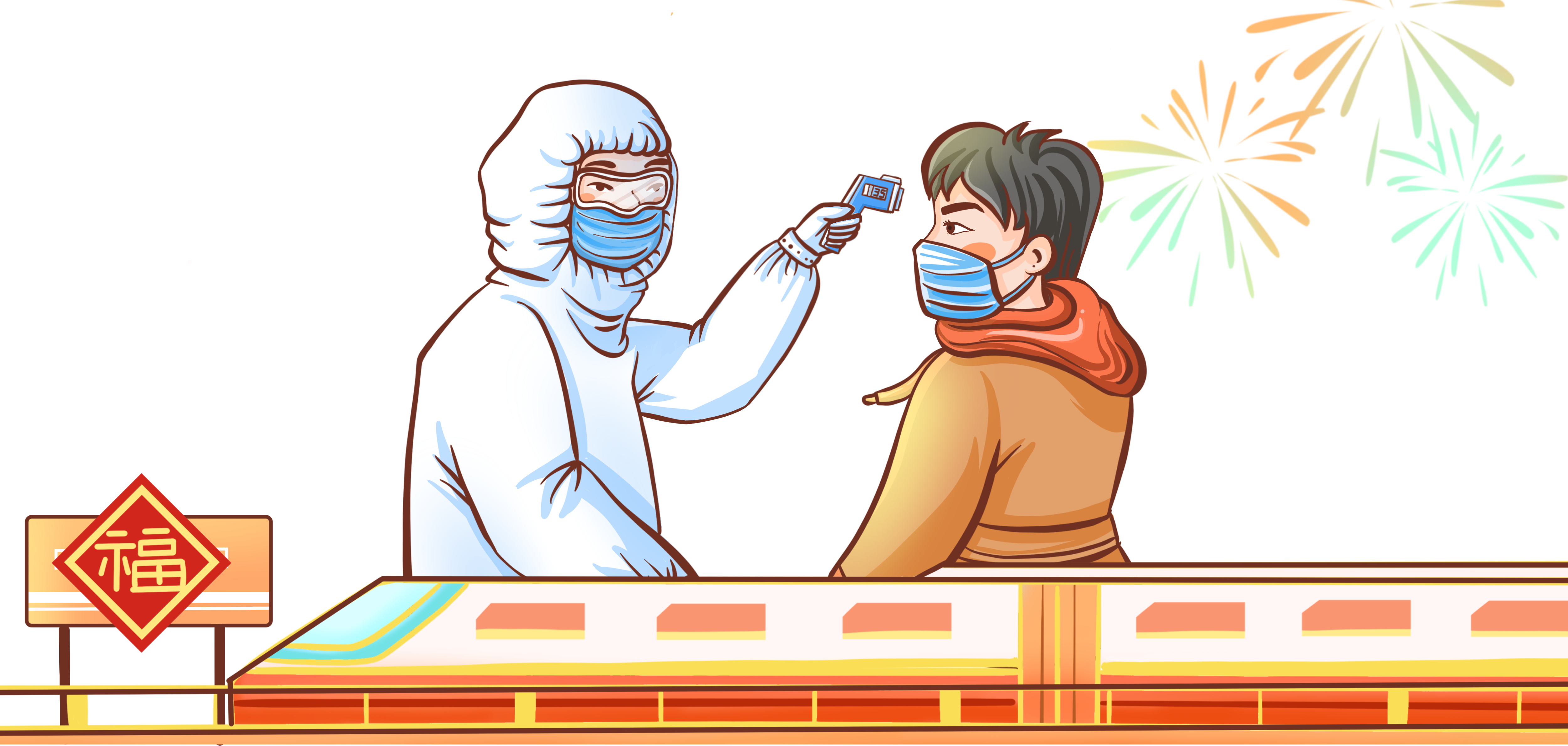 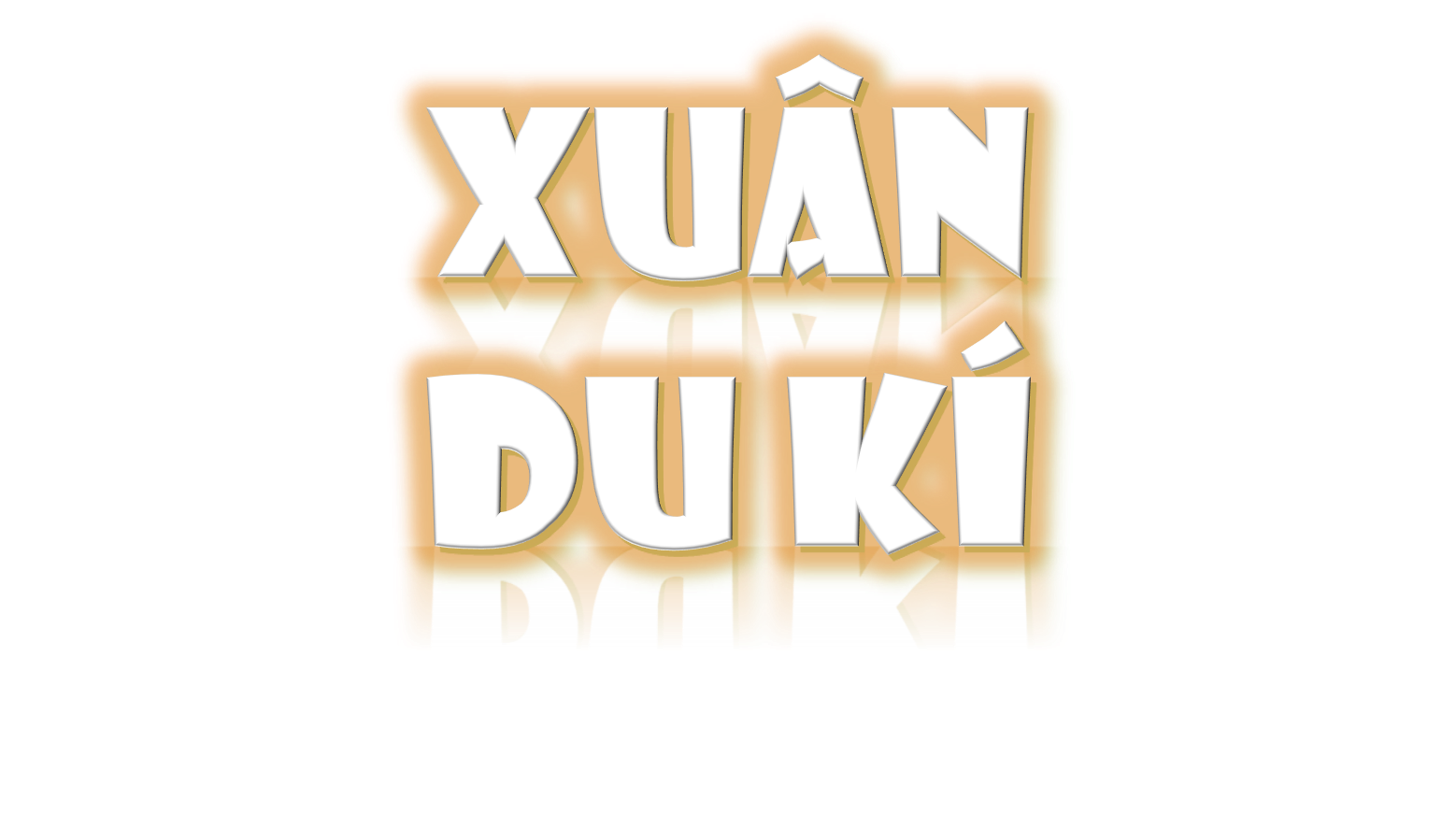 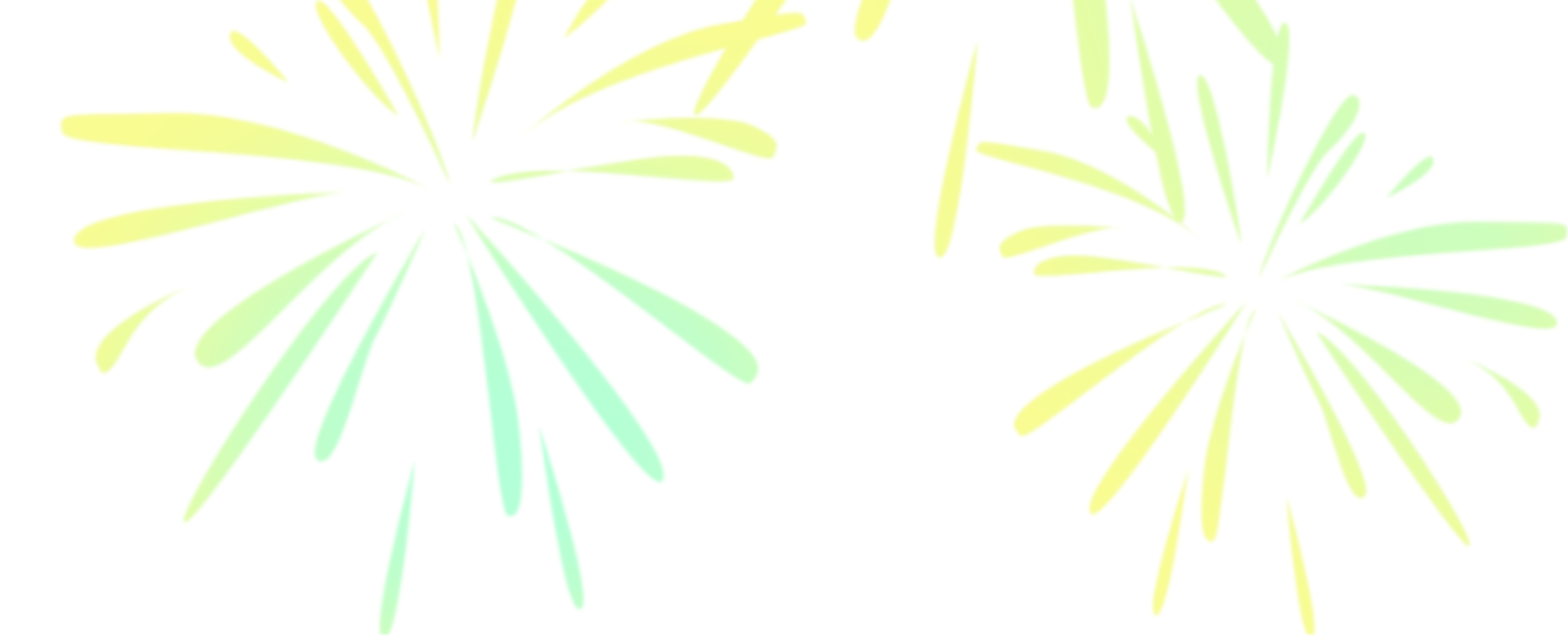 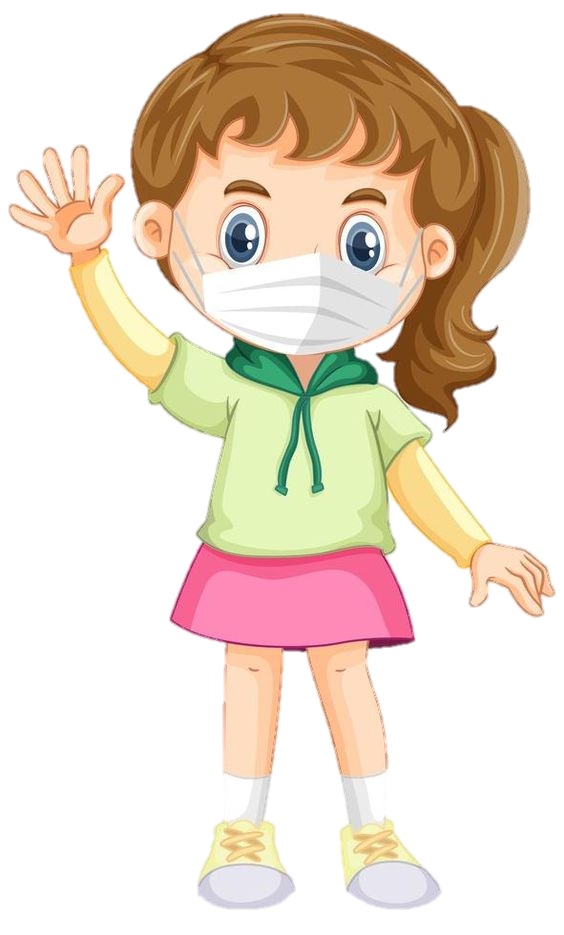 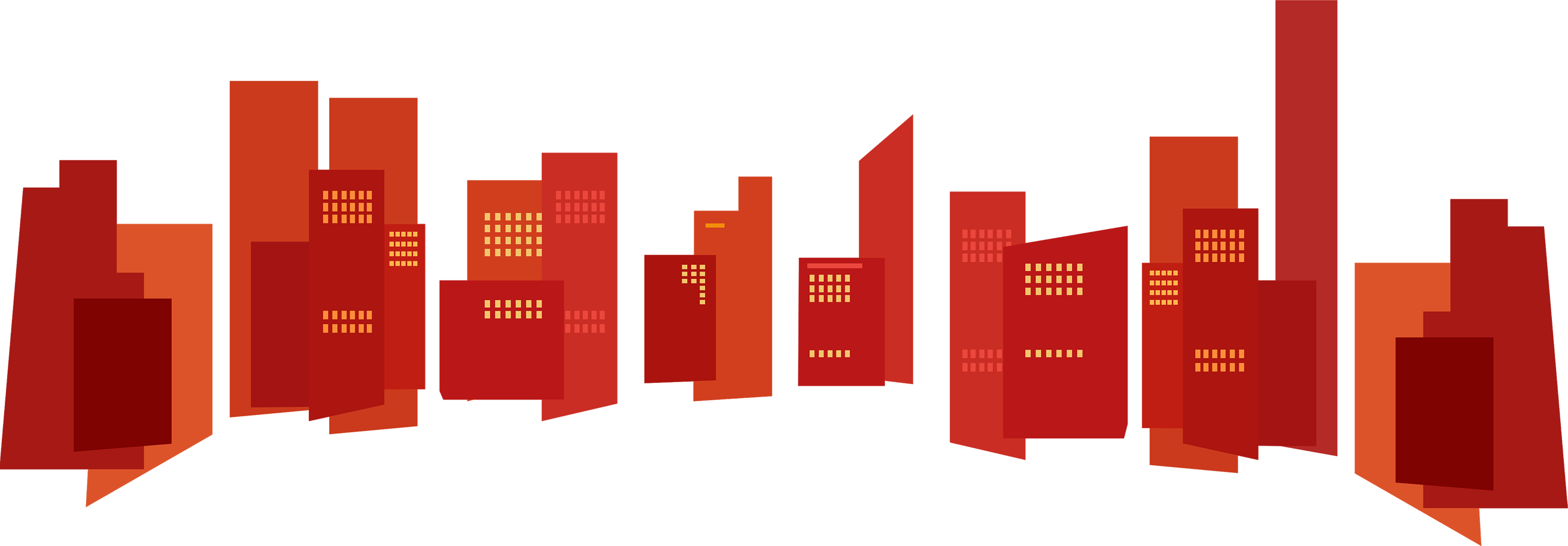 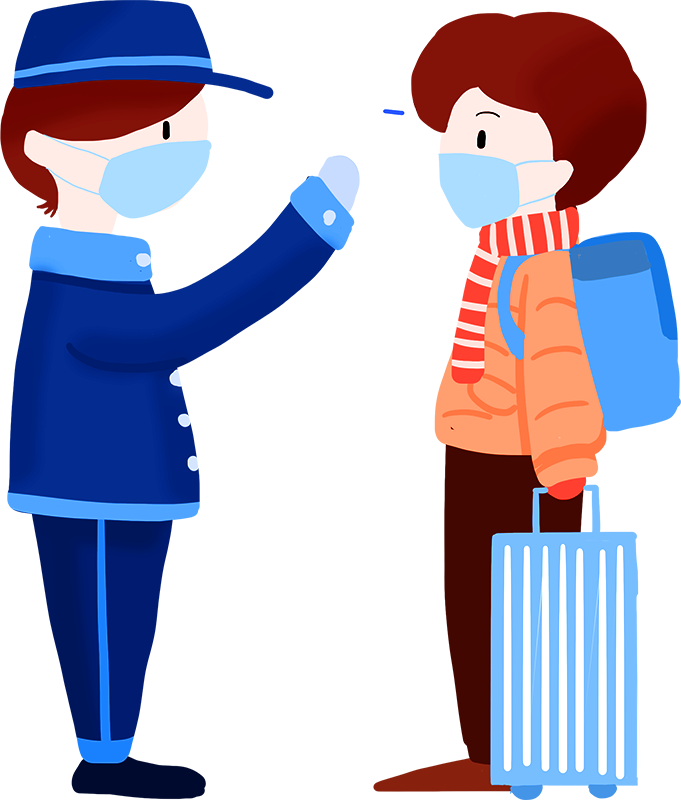 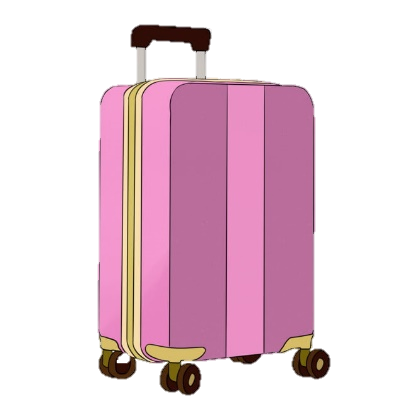 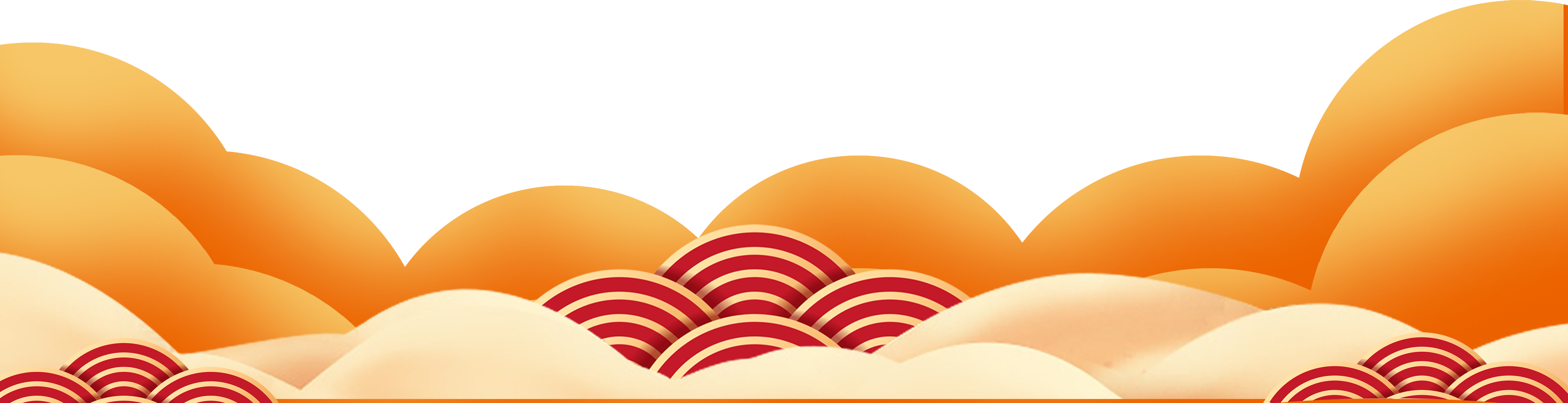 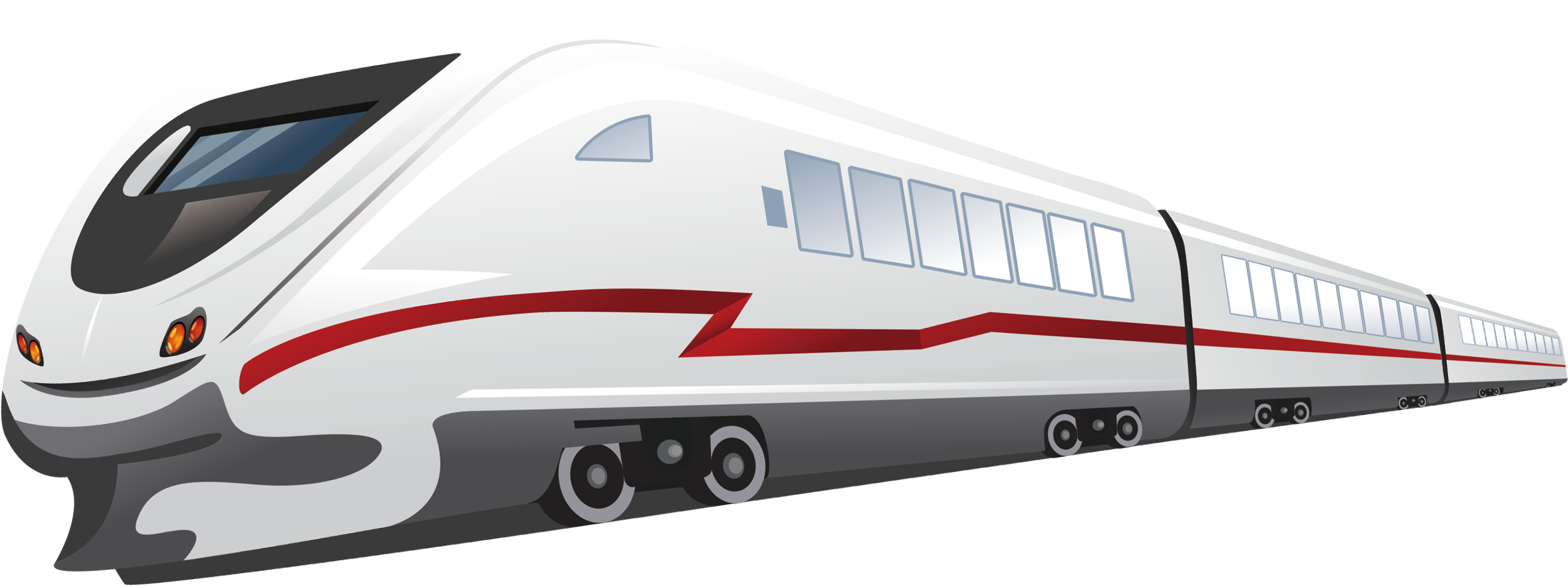 1. Số liền sau của số 87 354
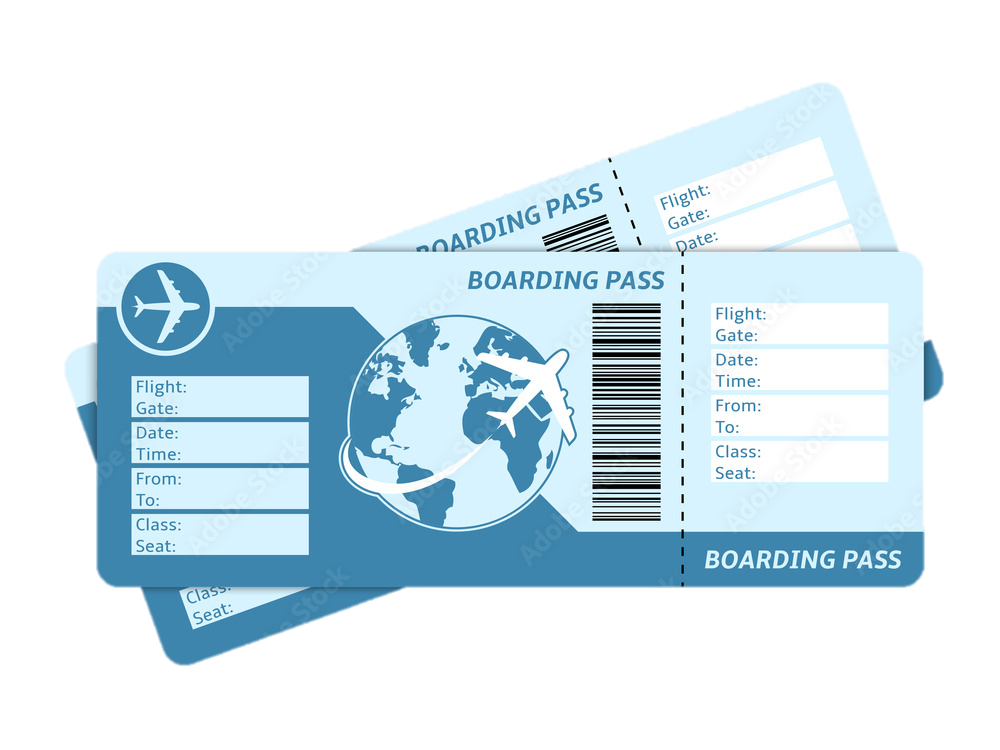 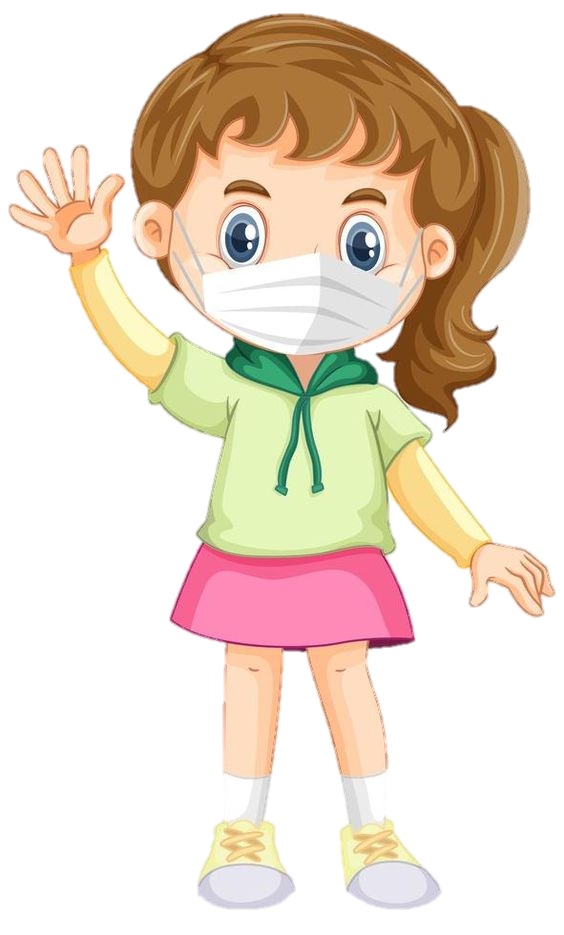 87 356
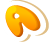 87 353
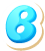 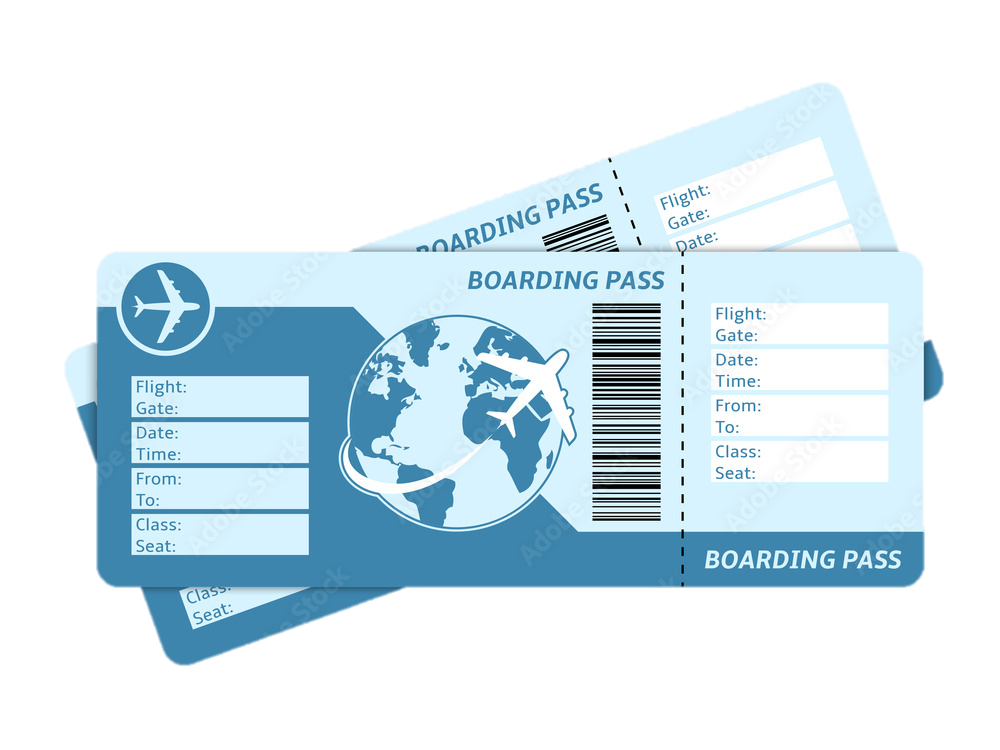 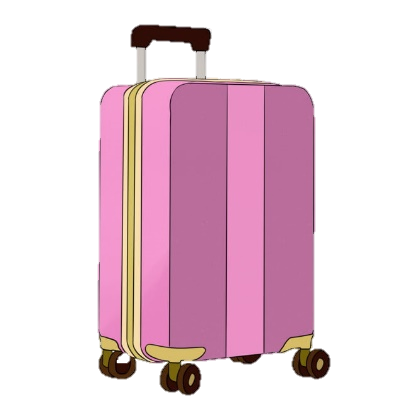 87 355
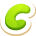 2. Làm tròn số 34 335 đến hàng trăm
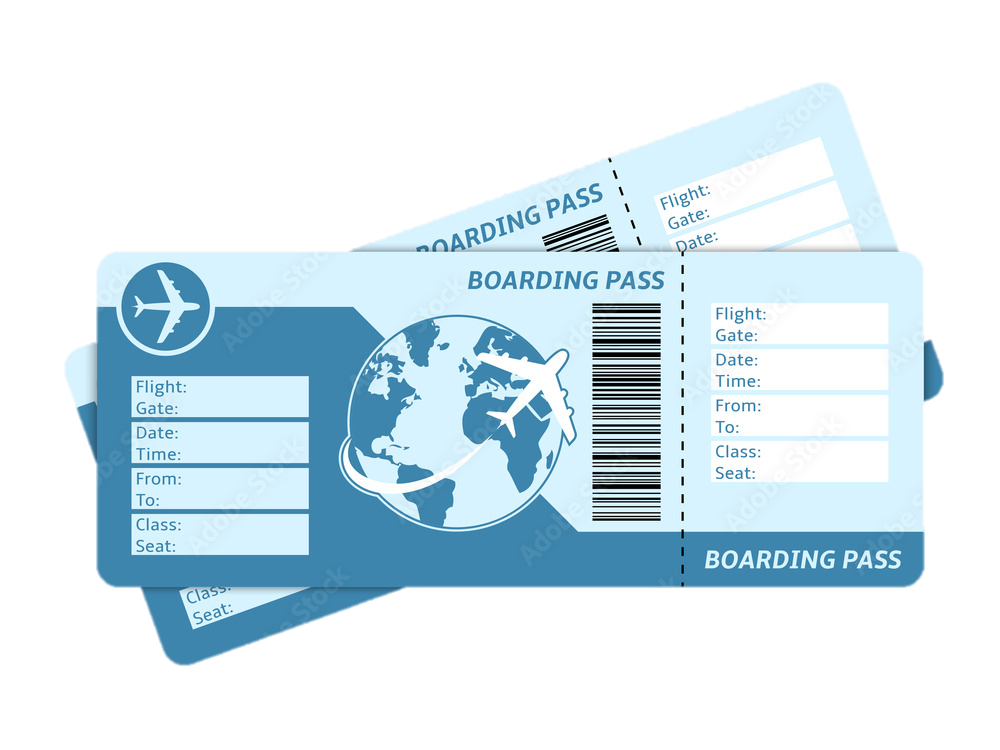 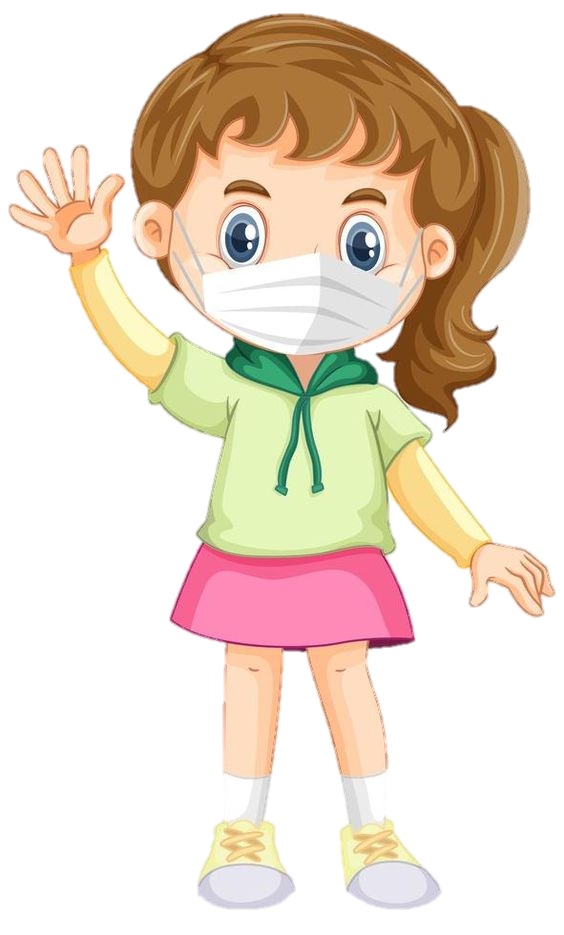 34 300
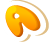 34 200
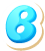 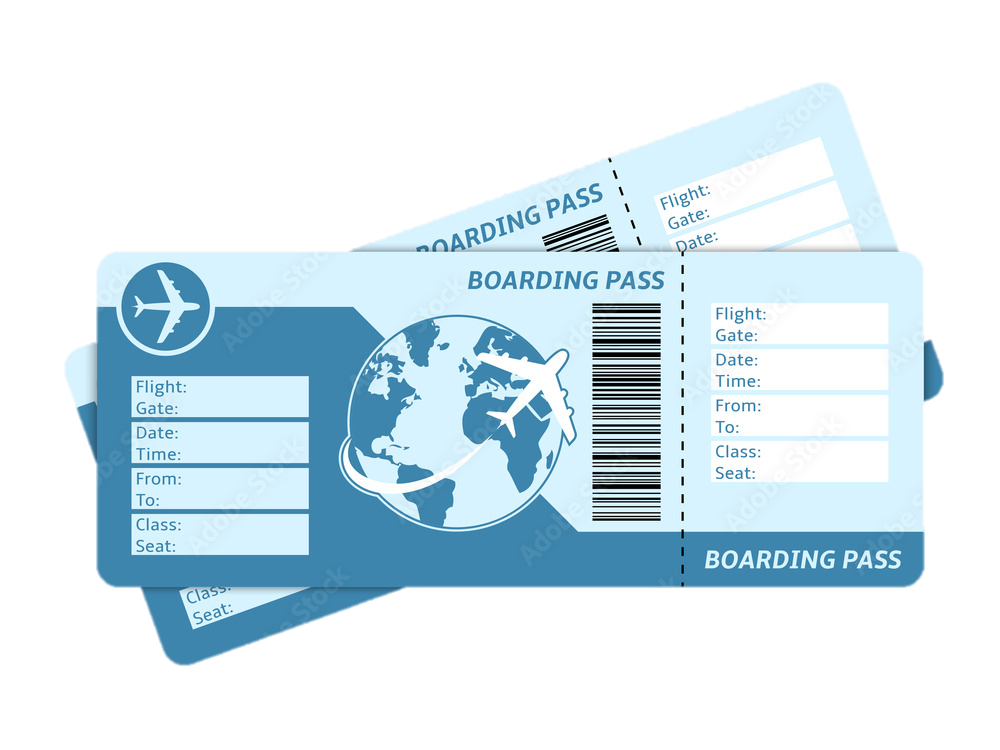 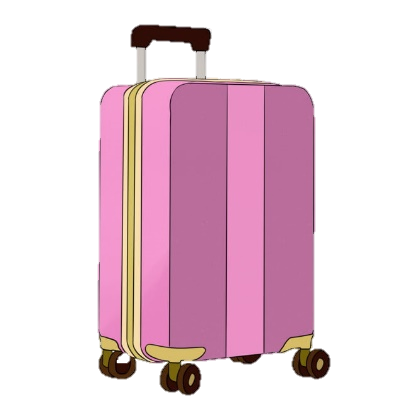 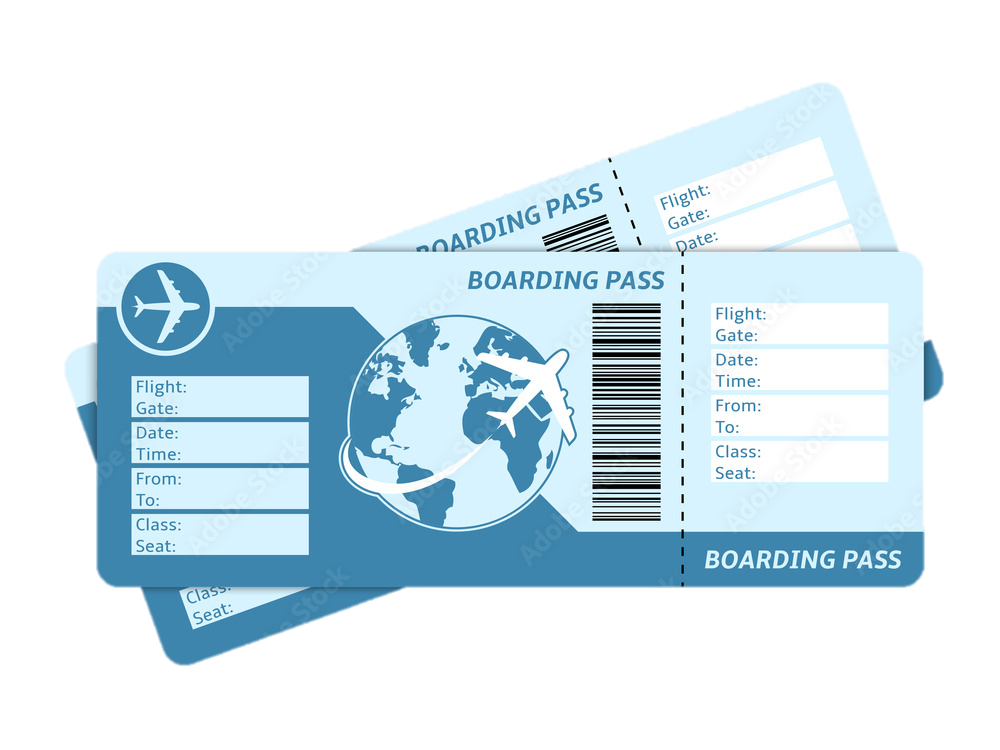 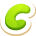 34 000
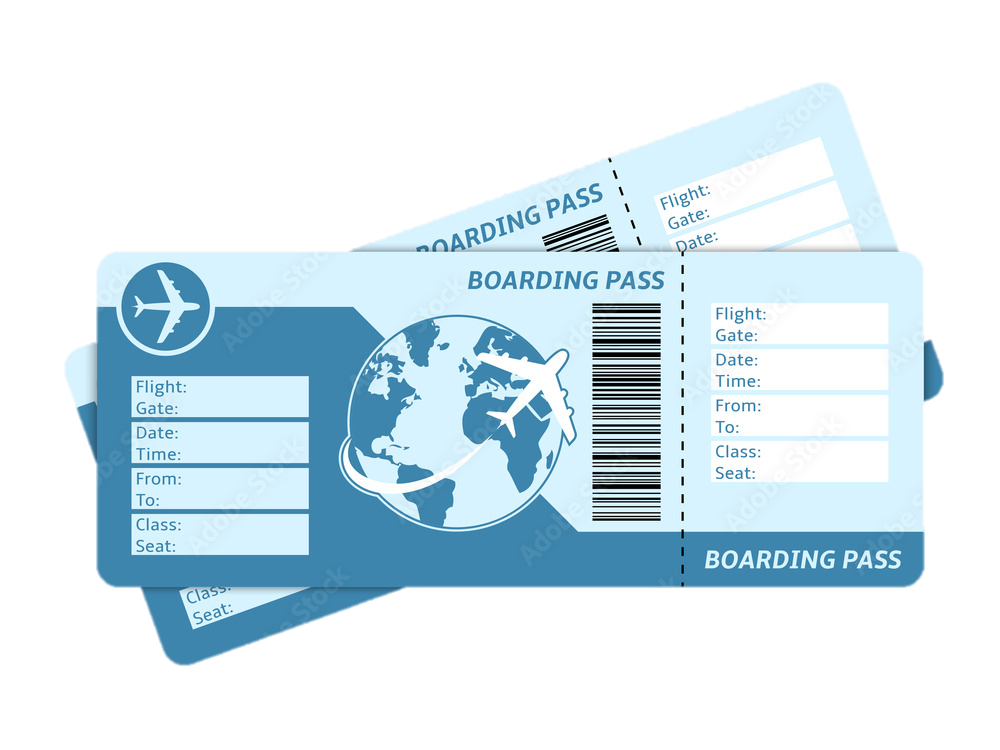 3. Tháng 7 có bao nhiêu ngày ?
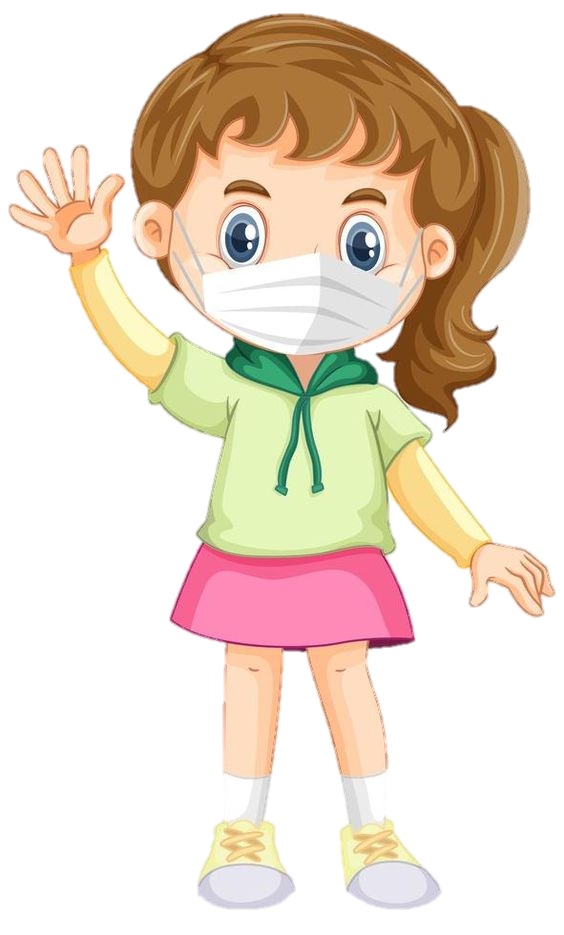 31
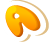 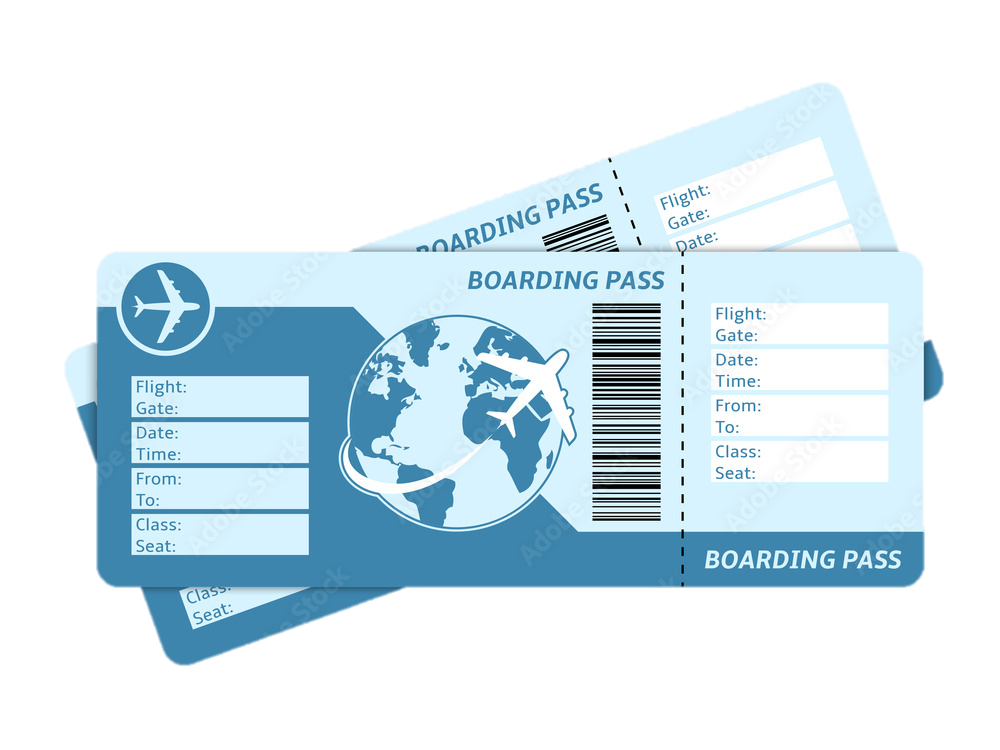 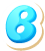 30
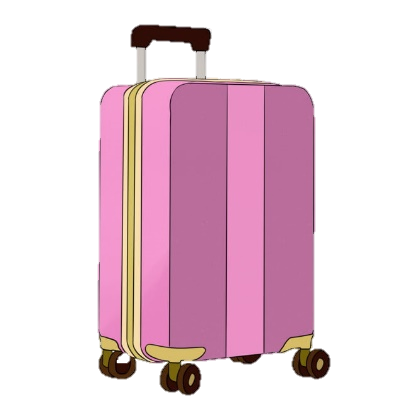 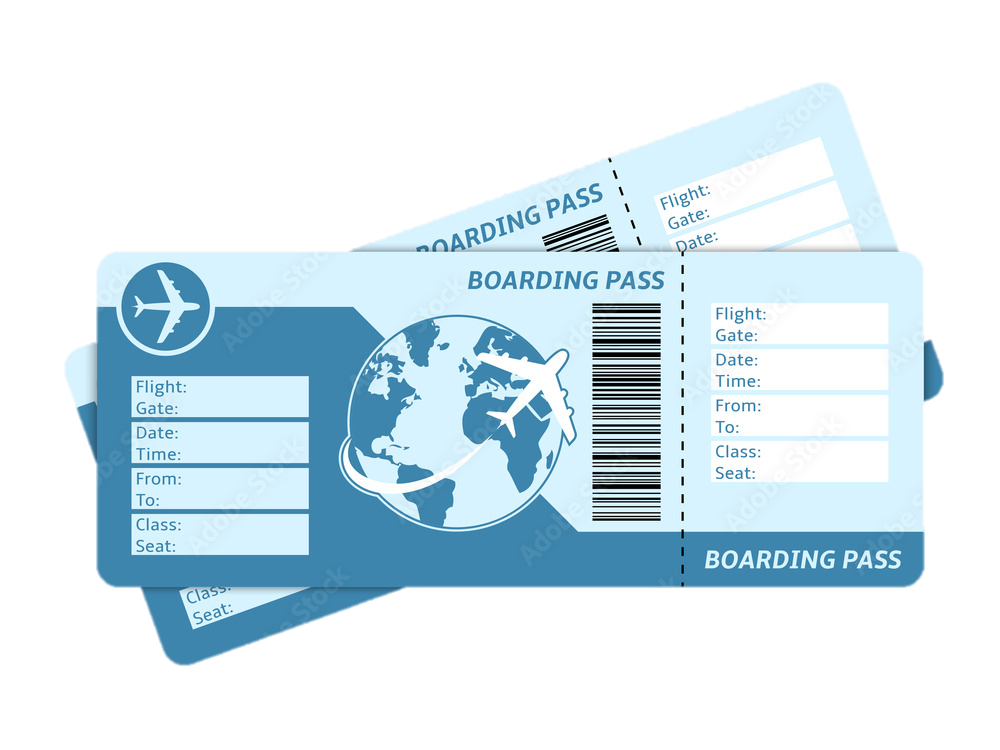 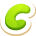 28
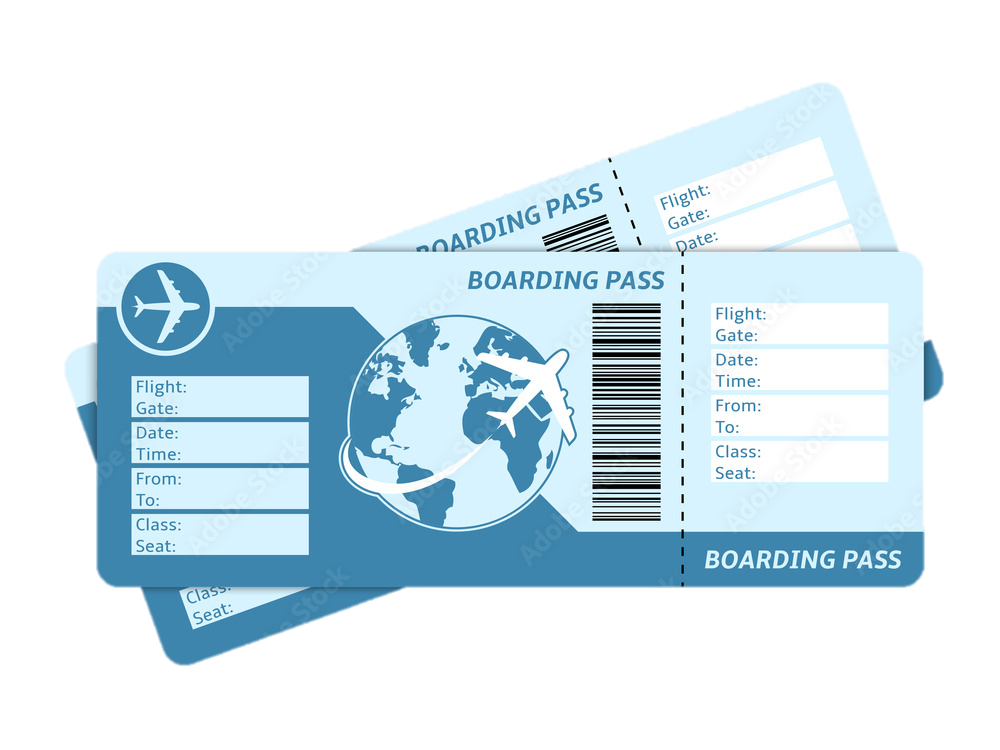 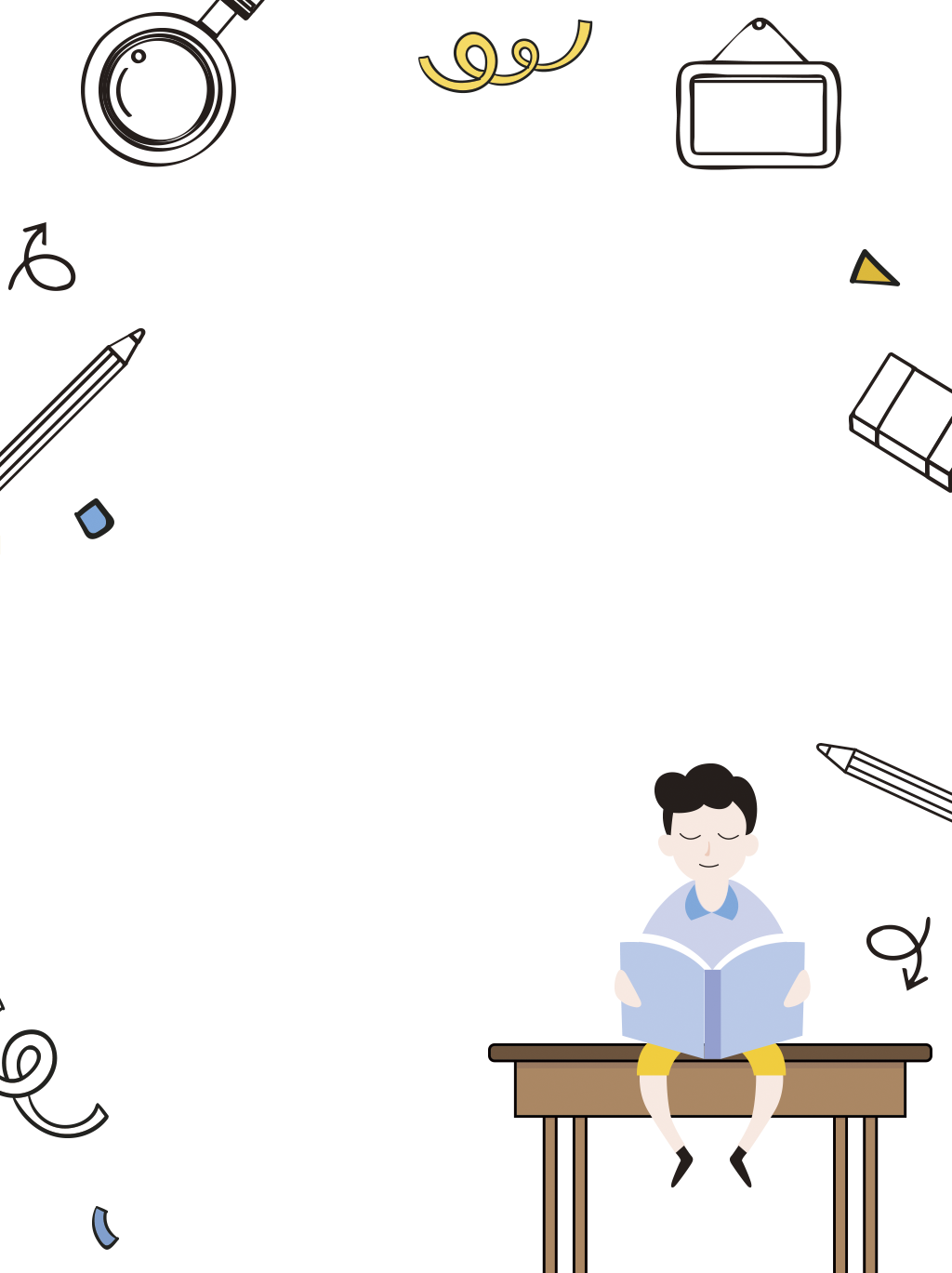 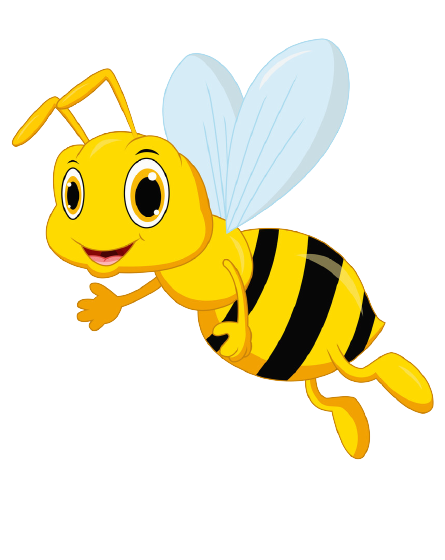 Toán
Bài 76: EM ÔN LẠI NHỮNG GÌ ĐÃ HỌC(Tiết 2)
Bài 76: EM ÔN LẠI NHỮNG GÌ ĐÃ HỌC
(Tiết 2)
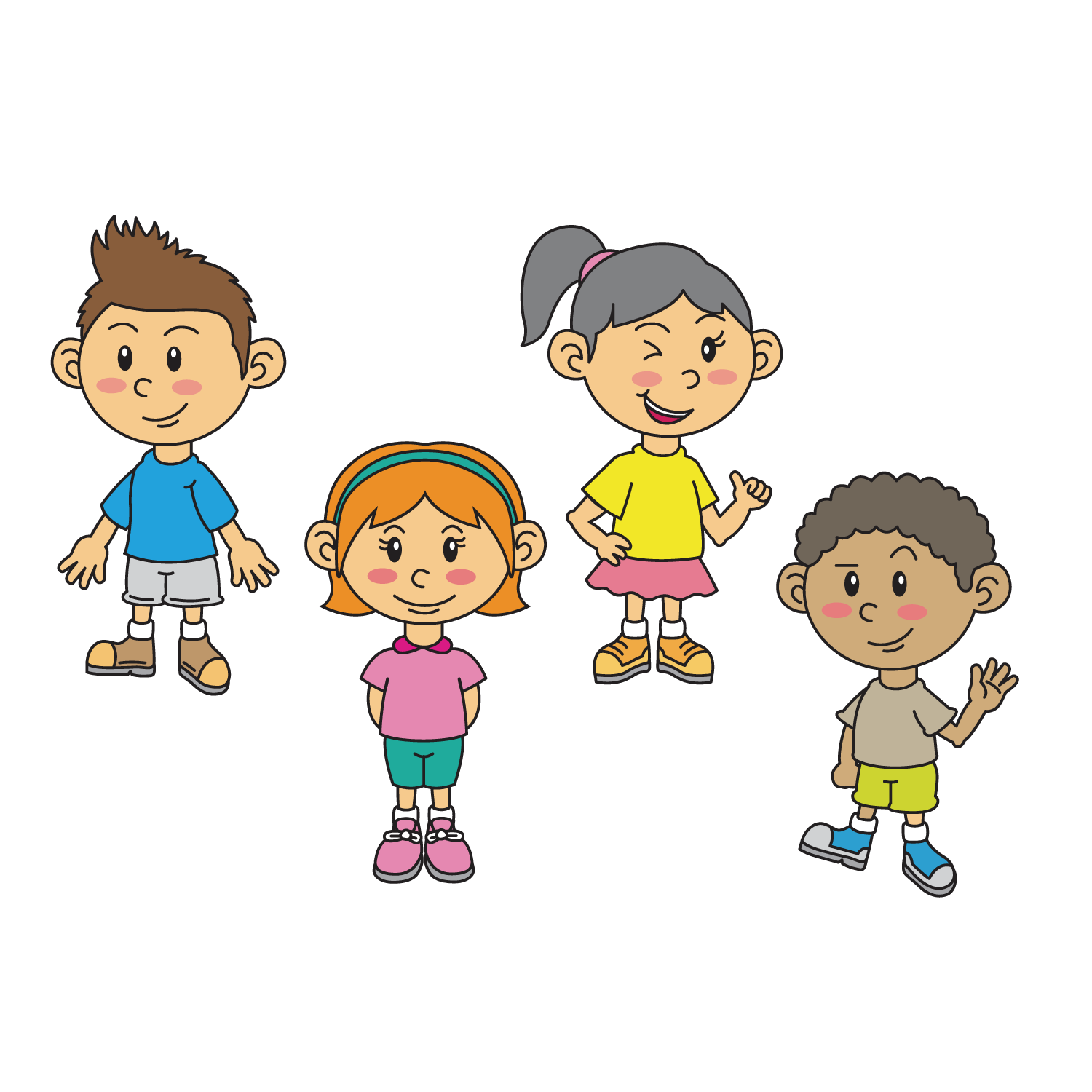 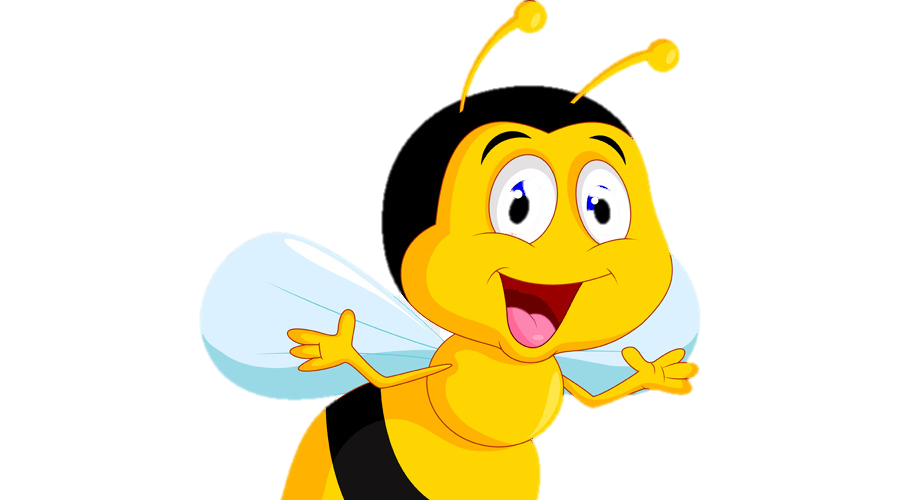 a) Nêu tâm, đường kính, bán kính của hình tròn sau:
4
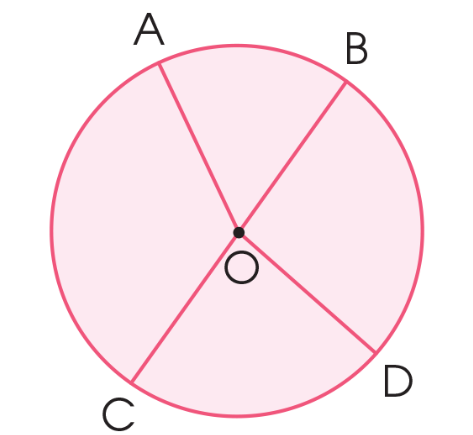 Hình tròn tâm O
Đường kính BC
Bán kính OA, OB, OC, OD
b) Chọn chữ cái đặt trước câu đúng:
A. O là trung điểm của BC.
B. O là trung điểm của AD.
4
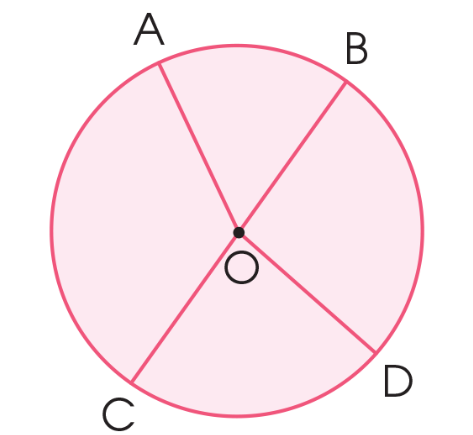 5
a) Mỗi đồng hồ sau chỉ mấy giờ?
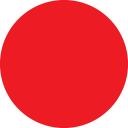 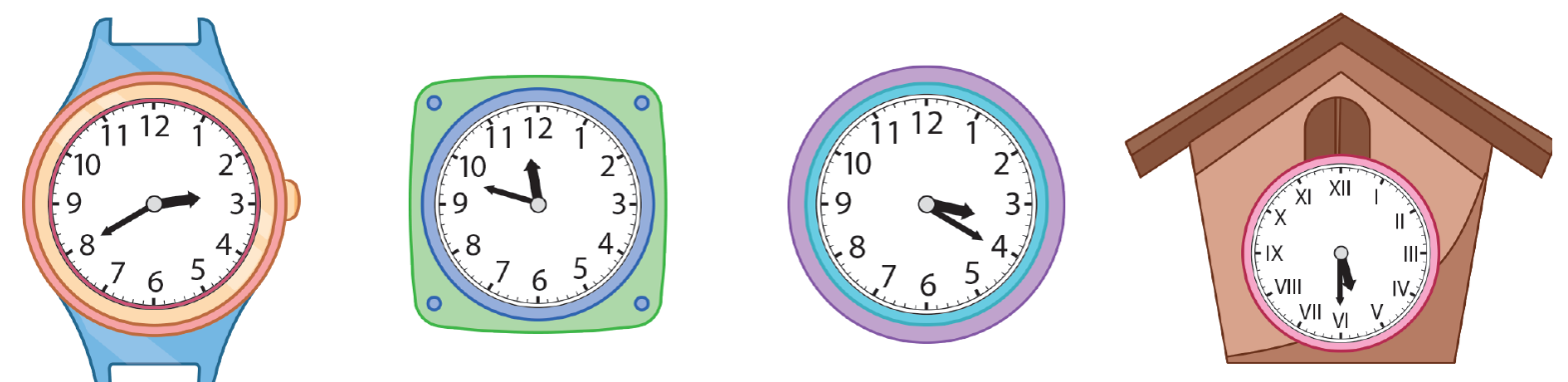 3 giờ 20 phút
5 giờ 30 phút
11 giờ 48 phút (12 giờ kém 12 phút)
2 giờ 40 phút (3 giờ kém 20 phút)
5
b) Chọn chữ đặt trước câu trả lời đúng:
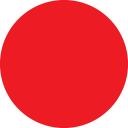 Ngày 30 tháng 8 là thứ Ba thì ngày 2 tháng 9 cùng năm đó là:
A. Thứ tư     B. Thứ năm    C. Thứ sáu     D. Thứ Bảy
Tháng 8 có 31 ngày.
Từ ngày 30 tháng 8 đến ngày 2 tháng 9 có 4 ngày
Vậy ngày 30 tháng 8 là thứ Ba thì ngày 2 tháng 9 cùng năm đó là Thứ Sáu.
5
b) Chọn chữ đặt trước câu trả lời đúng:
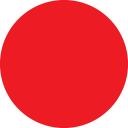 Ngày 30 tháng 8 là thứ Ba thì ngày 2 tháng 9 cùng năm đó là:
A. Thứ tư     B. Thứ năm    C. Thứ sáu     D. Thứ Bảy
Tháng 8 có 31 ngày.
Từ ngày 30 tháng 8 đến ngày 2 tháng 9 có 4 ngày
Vậy ngày 30 tháng 8 là thứ Ba thì ngày 2 tháng 9 cùng năm đó là Thứ Sáu.
Quan sát tranh, trả lời câu hỏi:
6
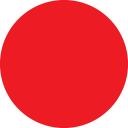 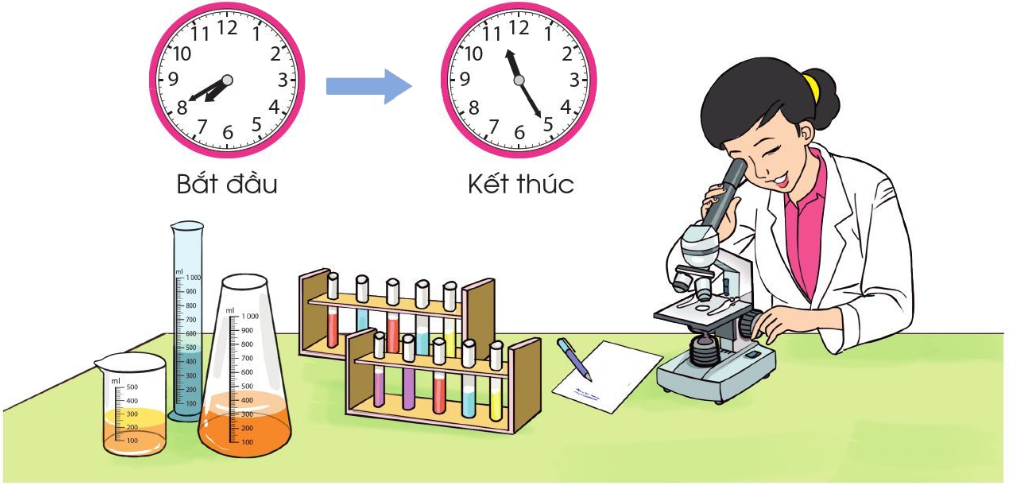 Chị Huyền bắt đầu làm việc lúc mấy giờ và kết thúc lúc mấy giờ?
Chị bắt đầu làm việc lúc 7 giờ 40 phút (8 giờ kém 20 phút) và kết thúc lúc 11 giờ 25 phút.
Dặn dò
Hoàn thành các bài tập
Chuẩn bị bài tiếp theo
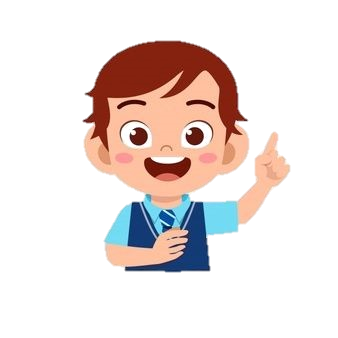 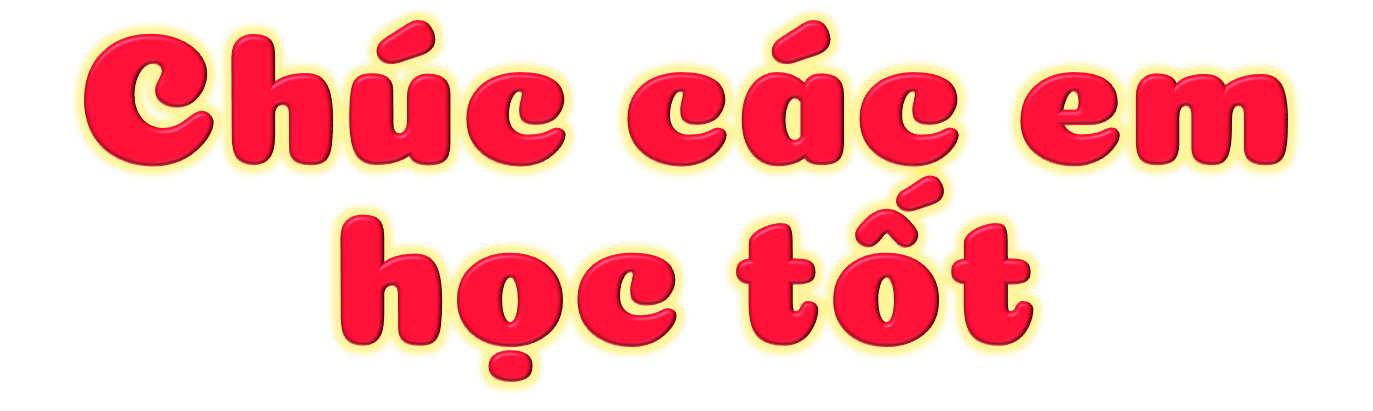 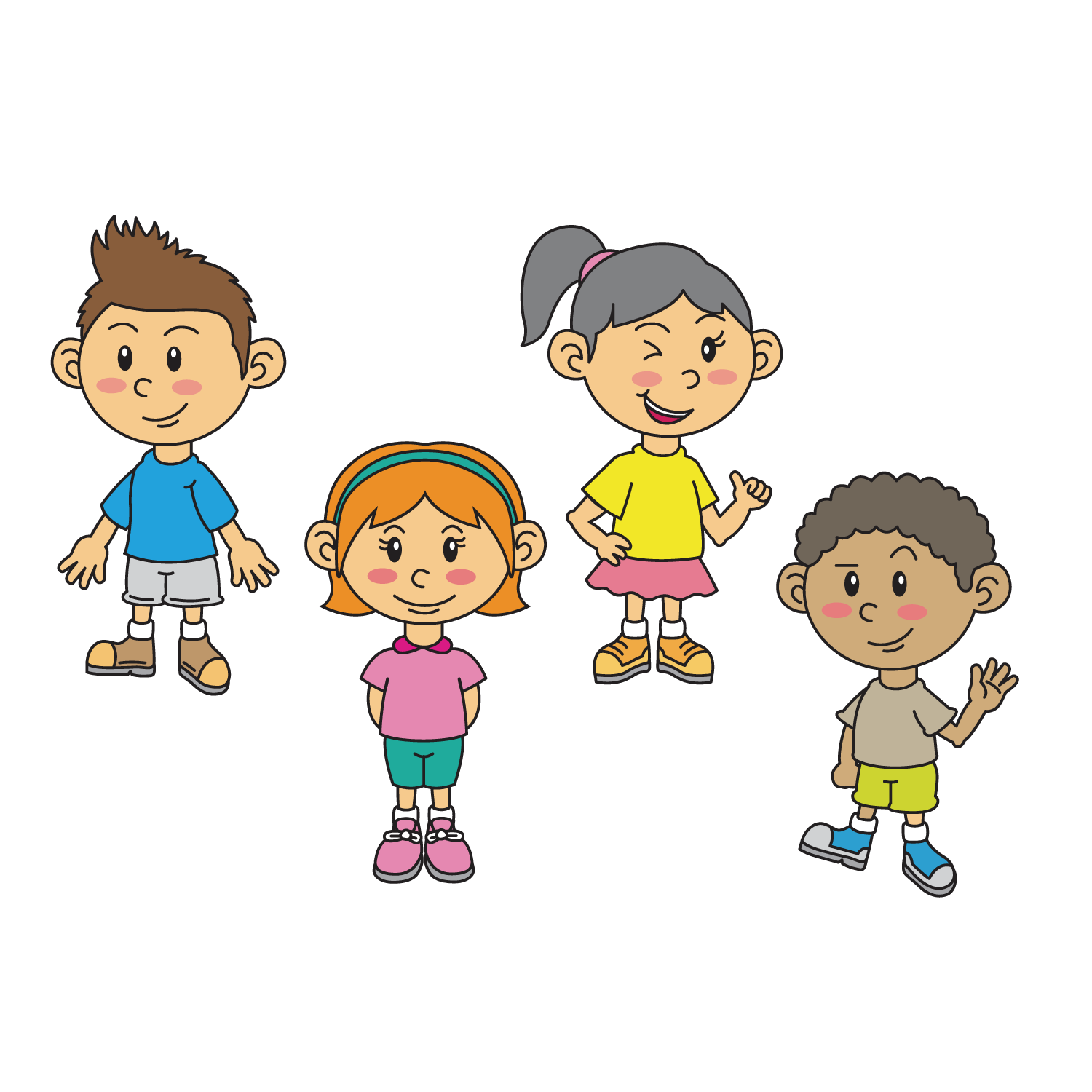